Subject Headings (part two)-and-OCLC Record Creation
SHARE Catalogers
Catalogers Training Session
June 13, 2023
[Speaker Notes: Hello, everyone! Today’s catalogers training session is the first in a series on subject headings; we are still working to decide exactly how many parts it will end up being, but with this title, we’re committing to at least two parts.

I’m going to dive right in with our opening question:]
Approved thesauri
Library of Congress Genre and Form Terms (LCGFT) -- $2 lcgft
https://id.loc.gov/authorities/genreForms.html
Guidelines on Subject Access to Individual Works of Fiction, Drama, Etc.-- $2 gsafd
http://experimental.worldcat.org/gsafd/browseGSAFD.html 
Getty Art & Architecture -- $2 aat
https://www.getty.edu/research/tools/vocabularies/aat/ 
Homosaurus -- $2 homoit
https://homosaurus.org/ 
OLAC Video Game Genre Terms -- $2 vggt
https://cornerstone.lib.mnsu.edu/cgi/viewcontent.cgi?article=1021&context=olac-publications
Genre Terms for Tabletop Games-- $2 gttg
https://digital.library.unt.edu/ark:/67531/metadc826647/
Library of Congress Genre and Form Terms (LCGFT)
The Library of Congress Genre/Form Terms for Library and Archival Materials (LCGFT) is a thesaurus that describes what a work is versus what it is about. Can be used on OCLC records.

Link to the PDF (https://www.loc.gov/aba/publications/Archived-LCGFT20/GENRE.pdf)
Website to search (https://id.loc.gov/authorities/genreForms.html)

Example:

655 _7 ‡aDetective and mystery fiction.‡2lcgft
Guidelines on Subject Access to Individual Works of Fiction, Drama, Etc. (GSAFD)
The “Guidelines on Subject Access to Individual Works of Fiction, Drama, Etc.” (GSAFD) was a thesaurus published by the American Library Association. It has largely been superseded for SHARE use by other thesauri. Should only be used on local records.

Website to search (http://experimental.worldcat.org/gsafd/browseGSAFD.html )

Example:

655 _7 ‡aRegency fiction.‡2gsafd
Getty Art & Architecture
The Getty Art & Architecture thesaurus contains many terms of particular use for art and architecture-related materials. Can be used on OCLC records.

Website to search (https://www.getty.edu/research/tools/vocabularies/aat/ )
Homosaurus
Homosaurus is a thesaurus with a large number of subject headings and genre terms relating to LGBTQ+ issues. Should only be used on local records.

Website to search (http://experimental.worldcat.org/gsafd/browseGSAFD.html )

Example:

650 _7 ‡aLesbian youth.‡2homoit
655 _7 ‡aLGBTQ+ youth literature.‡2homoit
OLAC Video Game Genre Terms
OLAC’s Video Game Genre Terms is a thesaurus of genre terms for video games. Should only be used on local records.


Link to the PDF (https://cornerstone.lib.mnsu.edu/cgi/viewcontent.cgi?article=1021&context=olac-publications )

Example:

655 _7 ‡aFantasy video games.‡2olacvggt
Genre Terms for Tabletop Games
The Genre Terms for Tabletop Games, maintained by the University of North Texas, is a thesaurus covering a wide range of tabletop games. Should only be used on local records.

Website to search (https://digital.library.unt.edu/ark:/67531/metadc826647/ )

Example:

655 _7 ‡aCooperative games.‡2gttg
Local subject headings
A list of approved local subject headings can be found on the SHARE website, at the following link:

https://share.illinoisheartland.org/policies-and-procedures/bibliographic-cataloging-standards/359
Accessing a record template in OCLC Connexion
Drop-down menu
Cataloging > Create > Single record > Book
Keys
Ctrl + Shift + B
Icon

This icon can be added to your toolbar by using the Toolbar Editor located on the drop-down menu at Tools > Toolbar Editor. Highlight then drag and drop onto the toolbar.
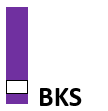